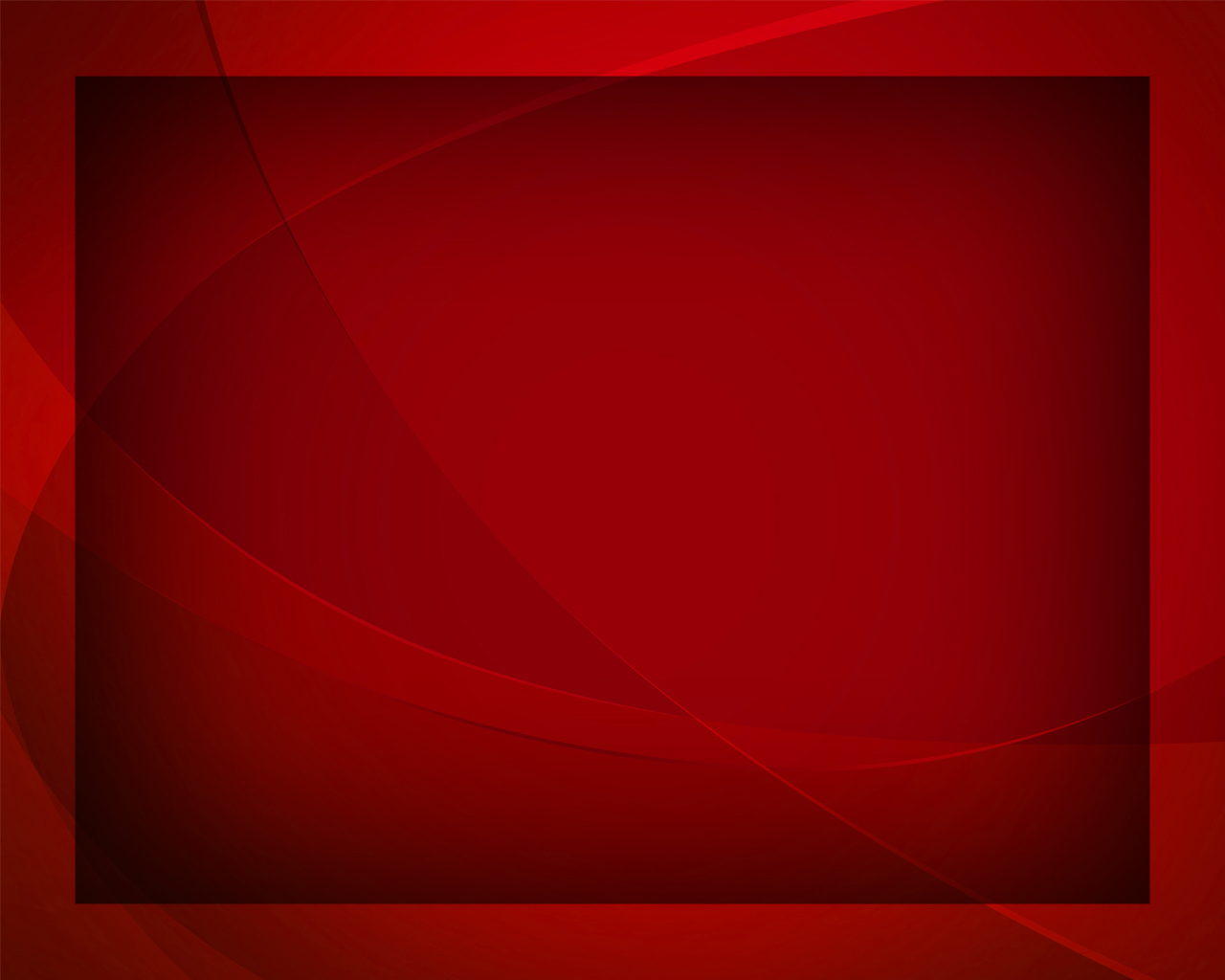 Нет счастья 
в долине печали
Гимны надежды №206
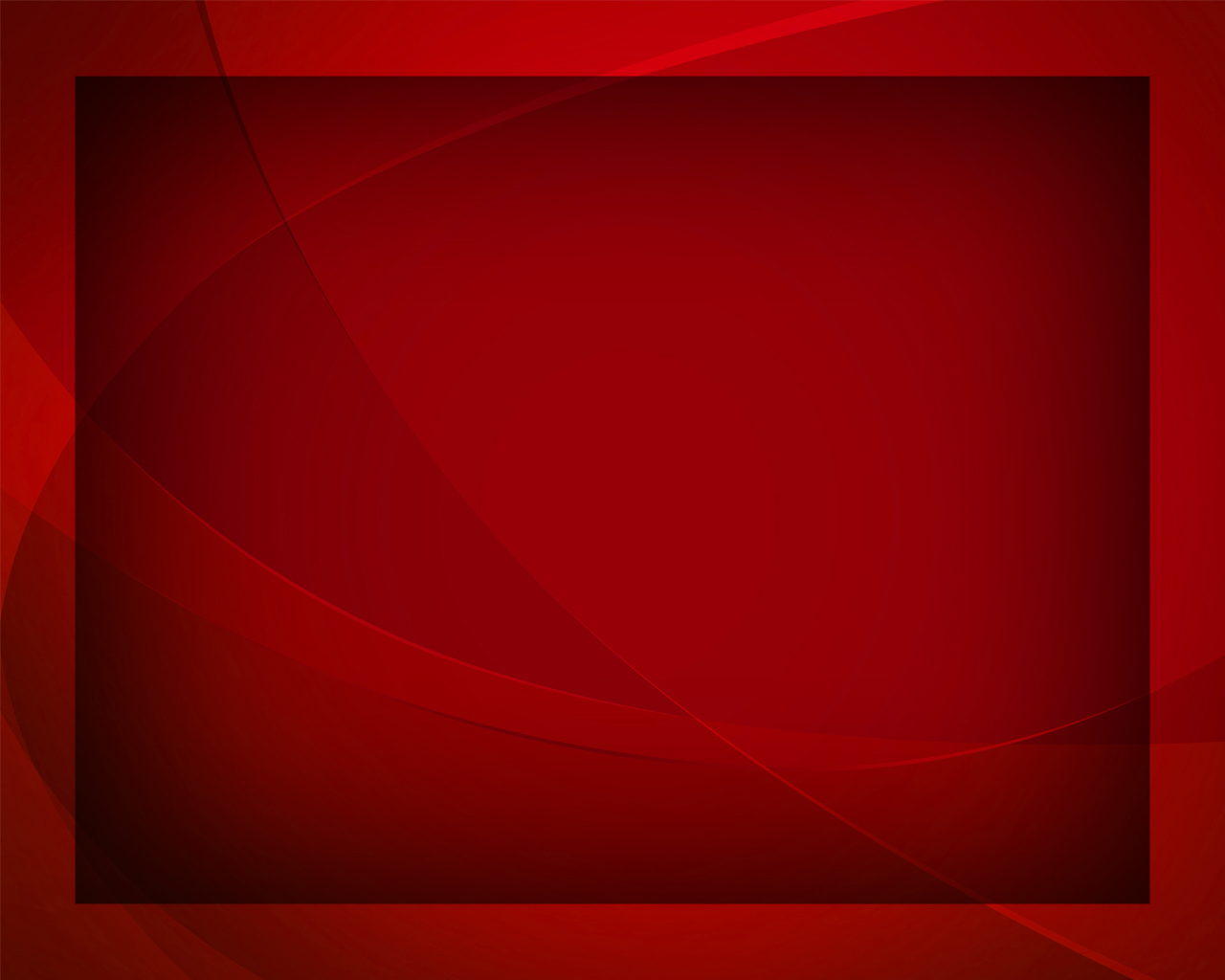 Нет счастья 
в долине печали, 
Бледнеет 
надежды луч,
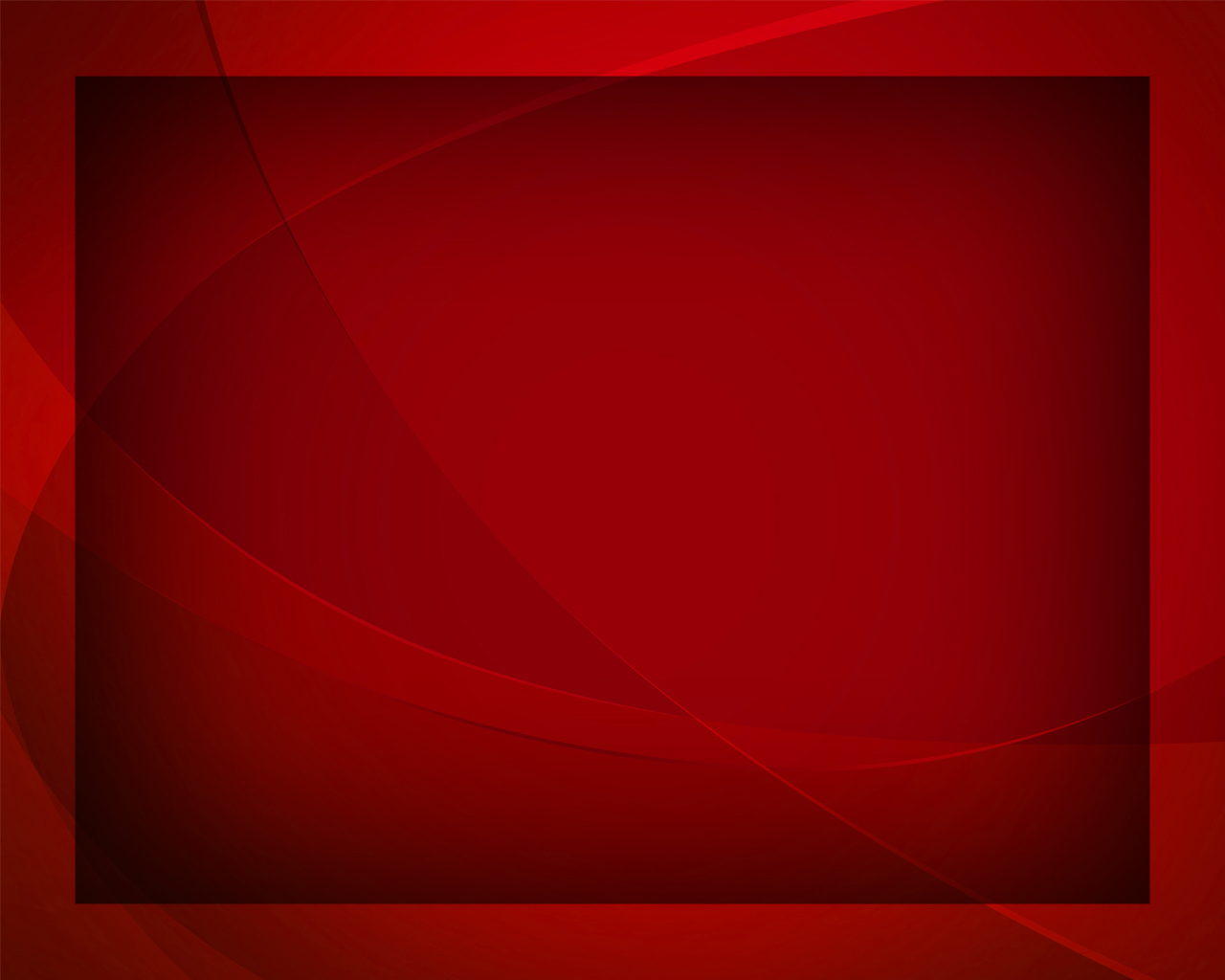 В слезах затуманились дали, 
Как в тенях угрюмых туч.
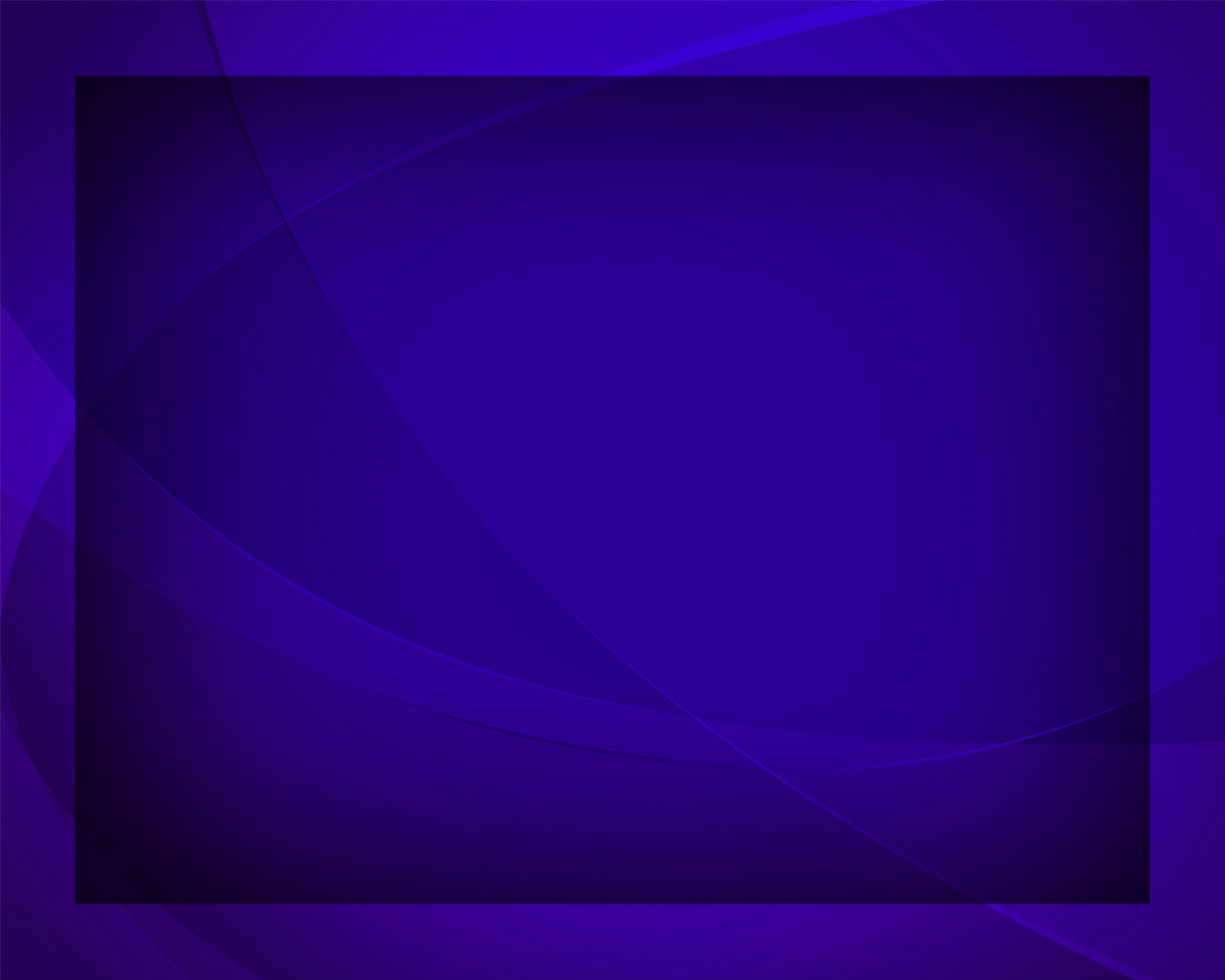 О, нет! Не хочу бесконечно 
Томиться 
и слёзы лить.
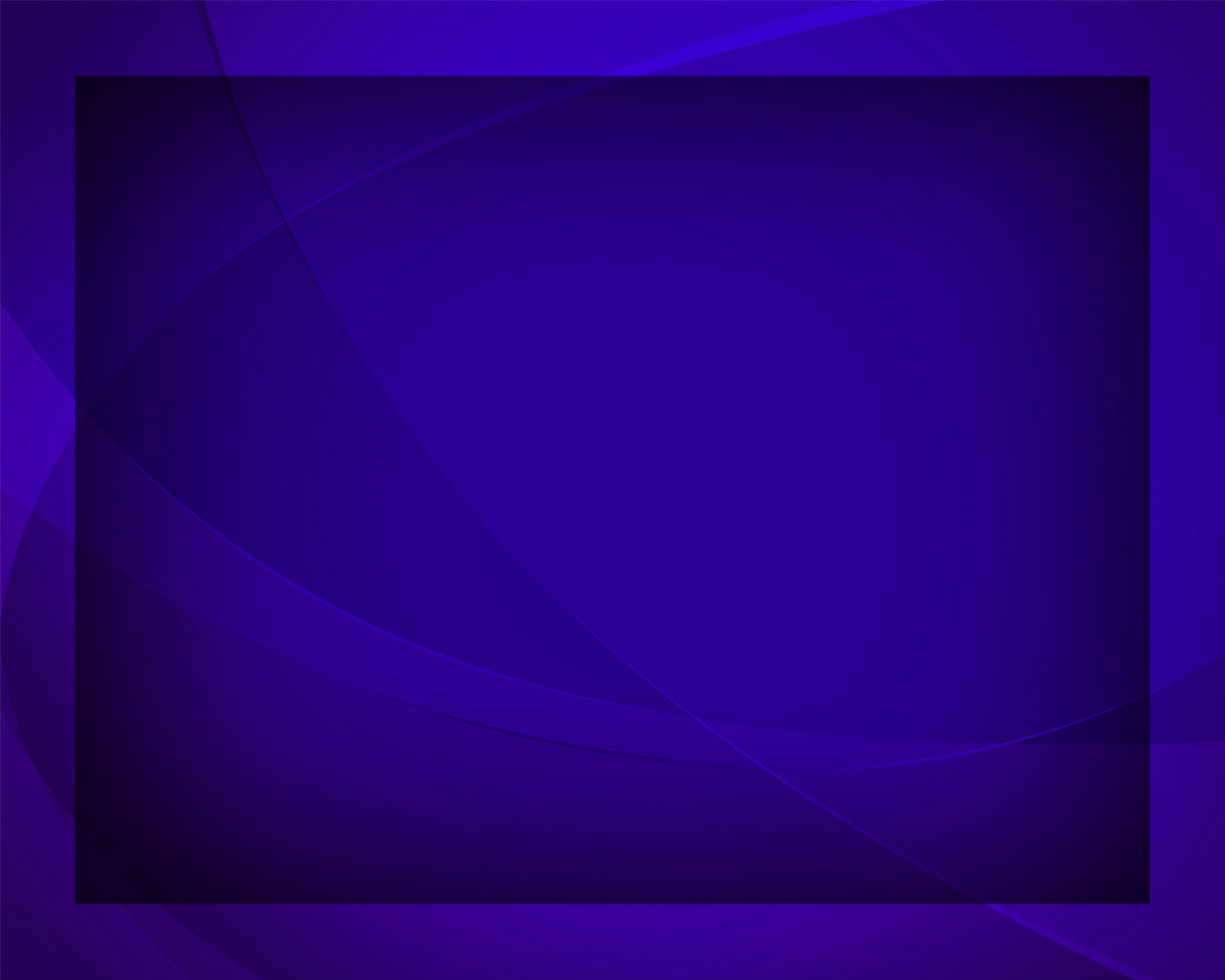 О, нет! Не хотел бы я вечно 
В сем мире греховном жить.
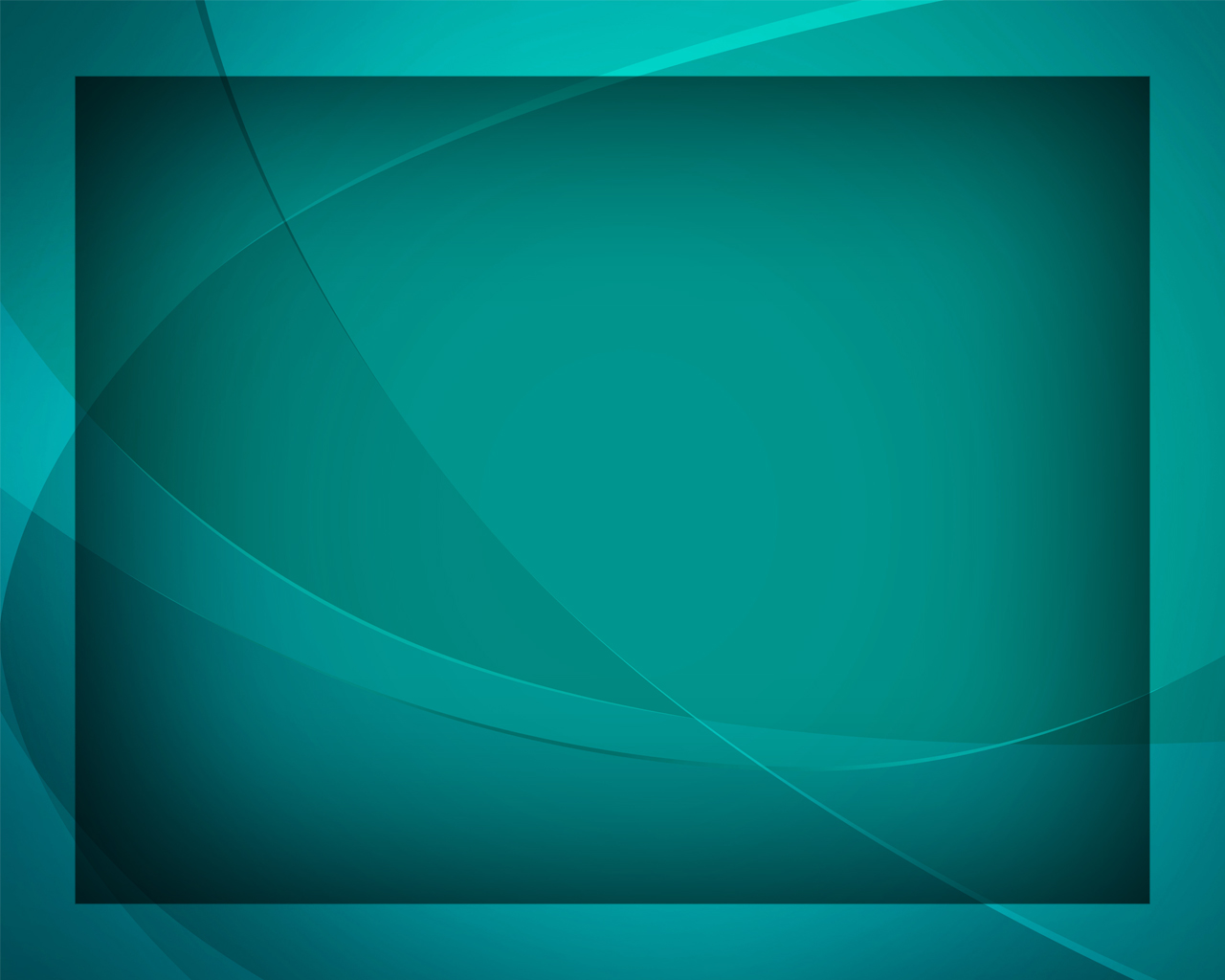 Пленённый любовью Твоею, 
Чуждаюсь греховной тьмы,
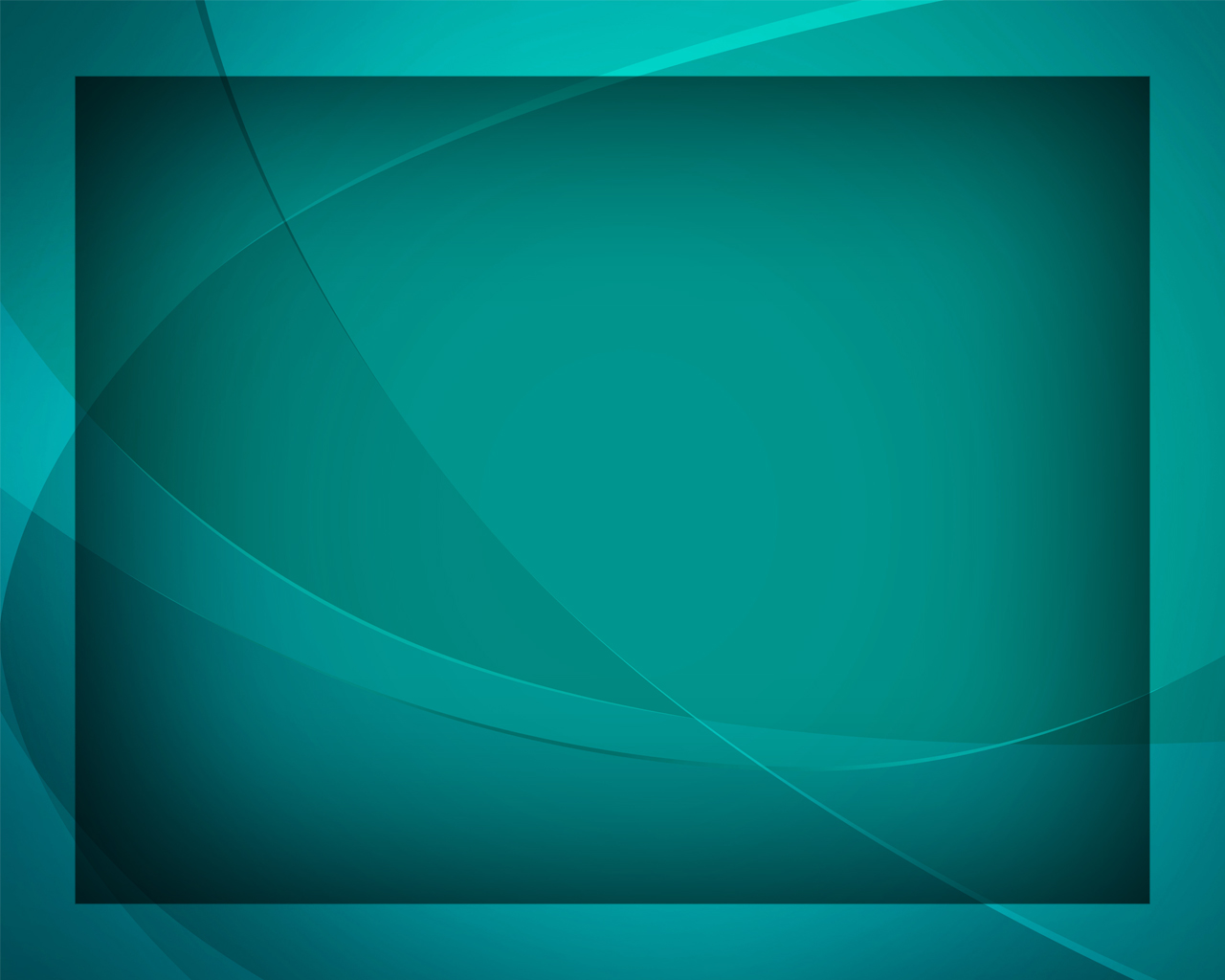 Желаньем святым пламенею 
Таким быть, Господь, как Ты.
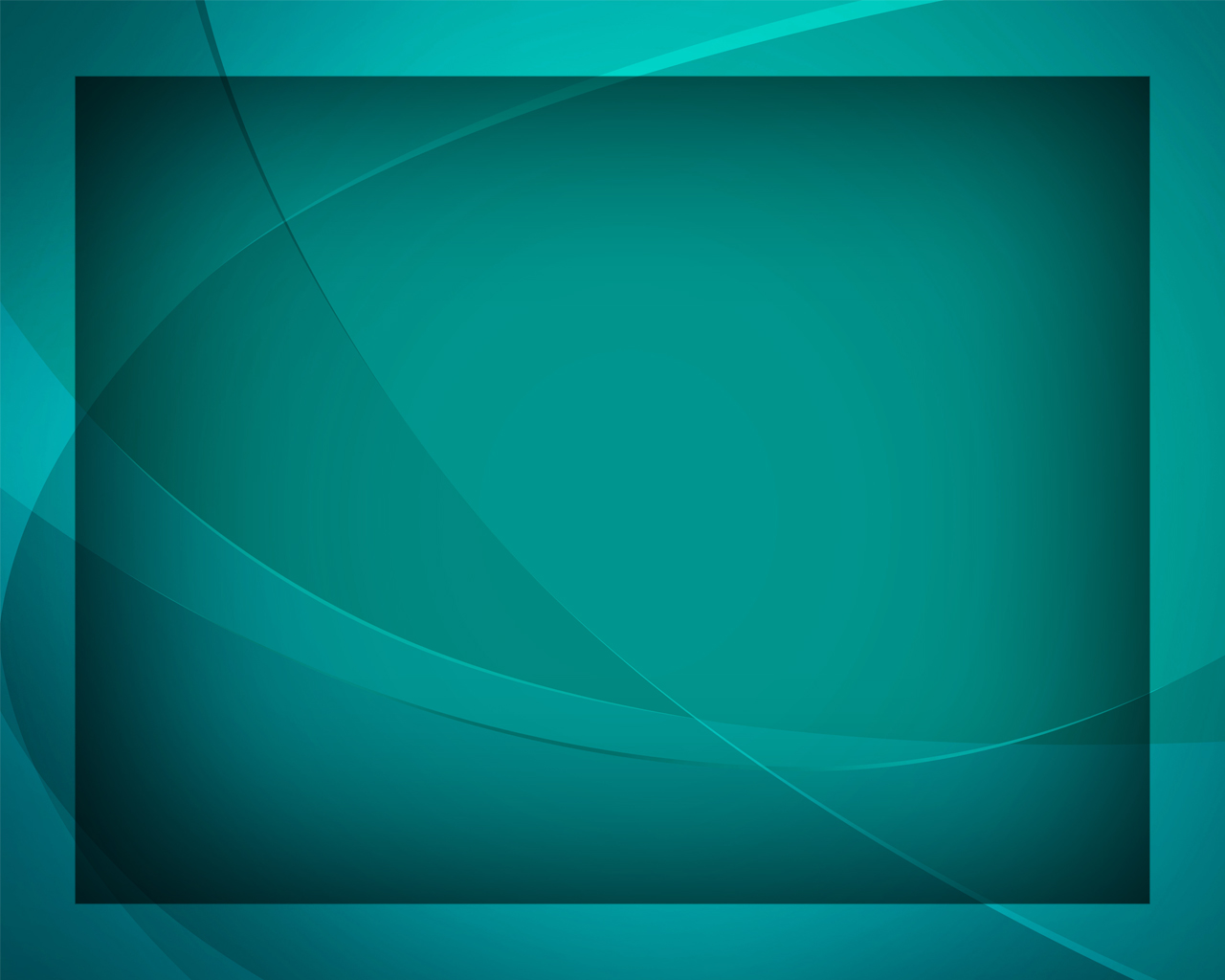